DC Motor
What is DC Motor ?
The electric motor operated by dc is called dc motor. This is a device that converts DC electrical energy into a mechanical energy.
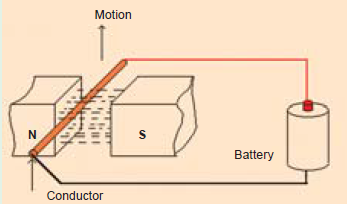 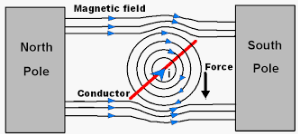 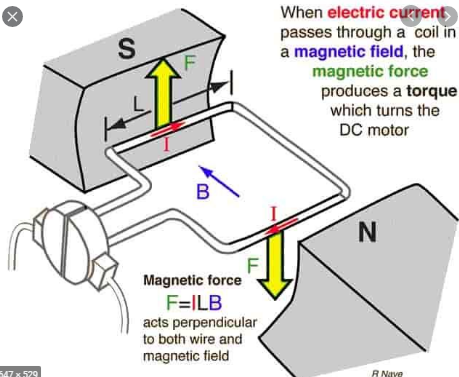 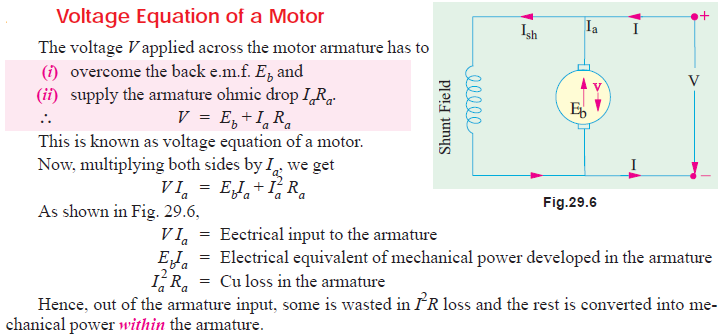 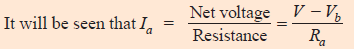 Significance of the Back e.m.f.
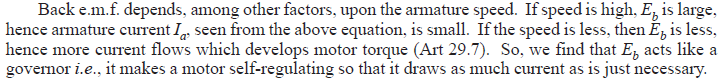 Torque
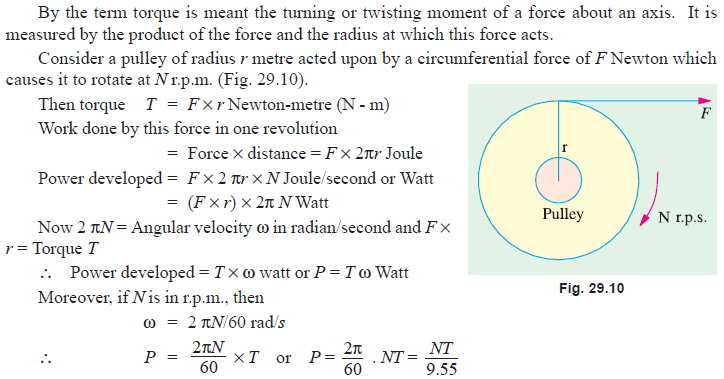 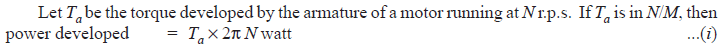 Motor Characteristics
Series Motor characteristics
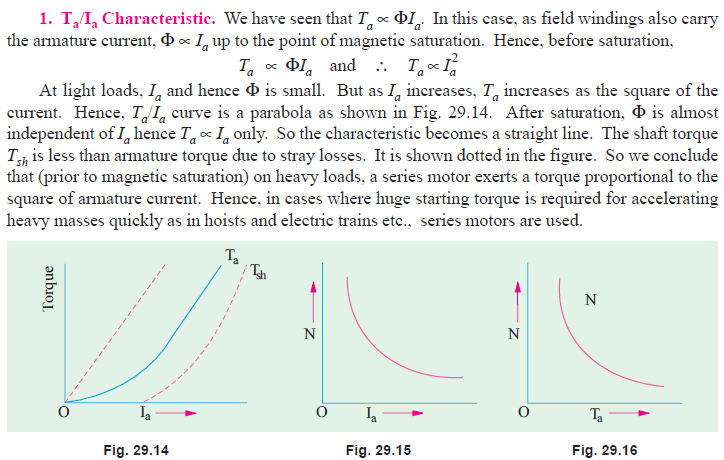 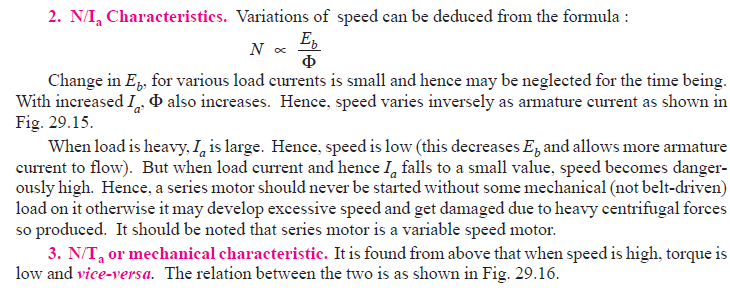 Shunt Motor characteristics
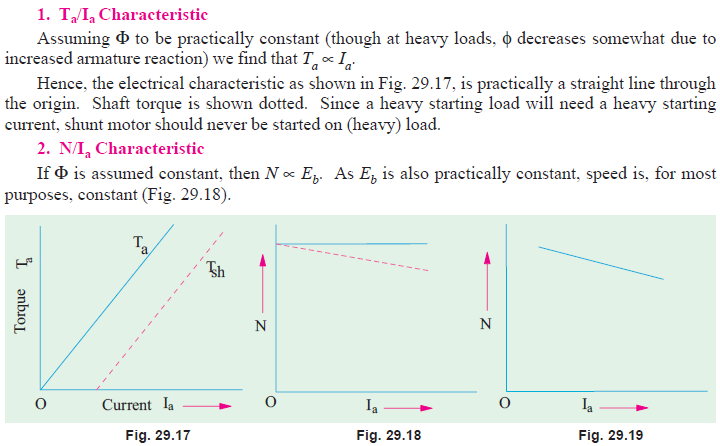 Ta
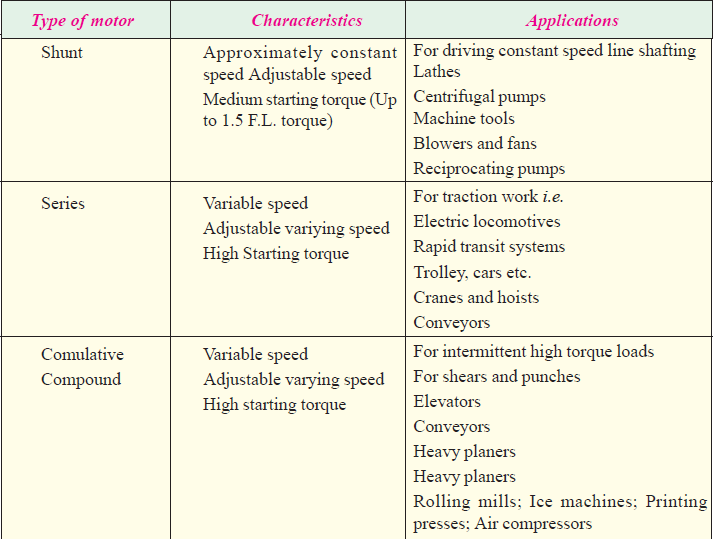 Speed Control
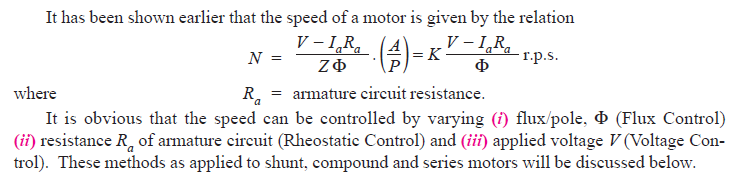